Добрый день!
Мы рады 
приветствовать 
Вас в нашей школе!
«Система менеджмента качества образования как основа совершенствования деятельности образовательного учреждения»
УЧАСТИЕ В КОМПЛЕКСНОМ ПРОЕКТЕ МОДЕРНИЗАЦИИ ОБРАЗОВАНИЯ РЕСПУБЛИКИ БУРЯТИЯ
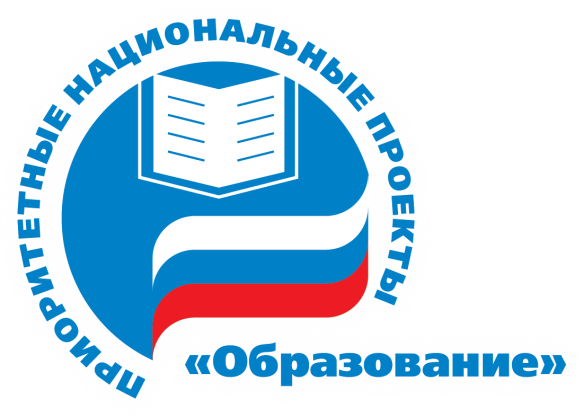 Введение
 новой системы 
оплаты труда
(переход с 01.04.08)
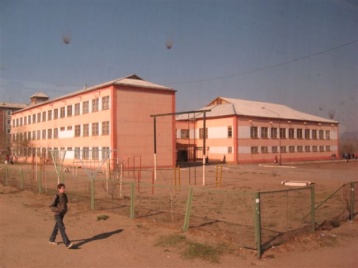 Переход на нормативное 
подушевое финансирование
общеобразовательных 
учреждений
(переход с 01.04.08)
Развитие сети
общеобразовательных 
учреждений
(заключение договоров)
Расширение 
общественного участия 
в управлении образованием
(создание Попечительского 
совета – январь 2008)
Развитие системы 
оценки качества 
образования 
(цели и задачи школы)
Качество образования
-  интегральная характеристика системы образования, отражающая степень соответствия реальных достигаемых образовательных результатов, условий образовательного процесса нормативным требованиям, социальным и личностным ожиданиям
Оценка качества образования
- процесс, в результате которого определяется степень соответствия измеряемых образовательных результатов, условий их обеспечения зафиксированной нормативных документах системе требований к качеству образования
Внутришкольная система оценки качества образования -
целостная система диагностических и оценочных процедур, реализуемых различными субъектами государственно-общественного управления школой, которым делегированы отдельные полномочия по оценке качества образования, а также совокупность организационных структур и нормативных правовых материалов, обеспечивающих управление качеством образования
Внутришкольная система оценки качества образования
экспертиза
измерения
Принципы функционирования СОКО